7th Grade Math Teachers
Mrs. Cheyanne Bagwell	cbagwell2@cartersvilleschools.org
Mrs. Bryn Barber		bbarber@cartersvilleschools.org 
Ms. Blair Mathison		bmathison@cartersvilleschools.org 
Mrs. Christie Milton		cmilton@cartersvilleschools.org 
Dr. Callie Palmer		cpalmer@cartersvilleschools.org
Math Syllabus
Goal: Our goal is to help you understand the mathematics content that will be learned this year. You will learn to demonstrate skills and strategies needed to succeed in mathematics, including critical thinking, reasoning, effective collaboration and expression. You will also be encouraged to seek help and to apply feedback to the task at hand while setting and monitoring individual goals. Learning to solve problems successfully will be a goal for students all year.
Materials
These are items that you will be using in class. You will look at the class window each day to see what you need. 
Interactive Notebook: this will house all of your notes and study materials
Computer: you will have this daily in class, but you will not use it every day.
Independent Reading Book
Agenda: to write daily homework
Units
Making Relevant Connections with The Number System
Reasoning with Expressions, Equations, and Inequalities
Exploring Ratios and Proportional Relationships
Making Relevant Connections with Geometry
Investigating Probability

** We will focus heavily on the Georgia Standards for Mathematical Practice.
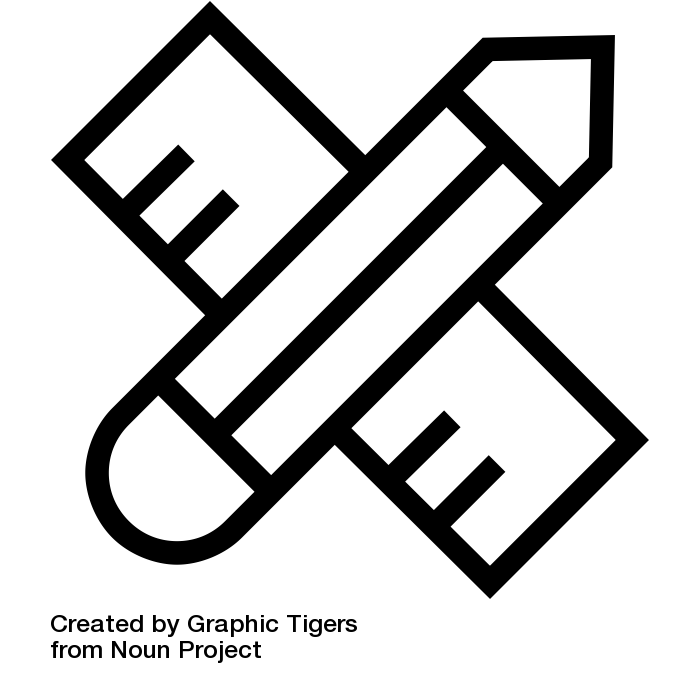 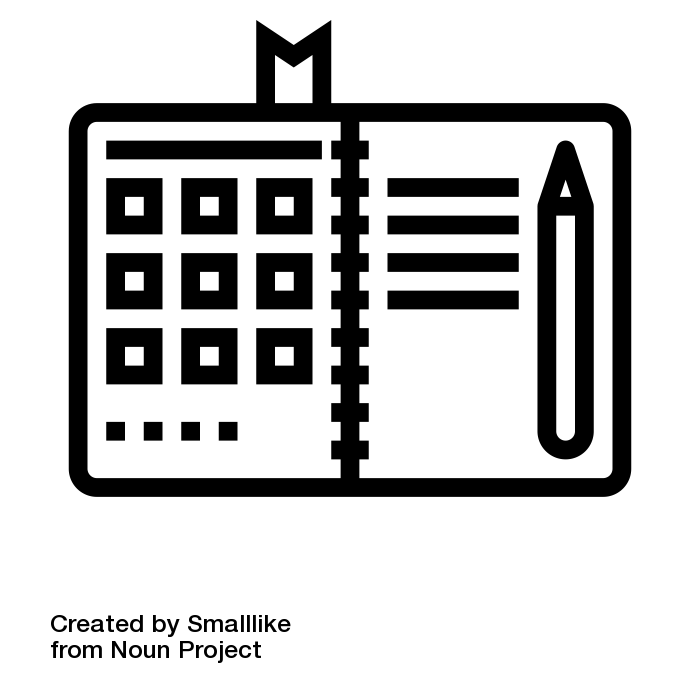 Schoology Reminders

Notifications turned ON 
Always click SUBMIT on assignments 
Check for Daily Agenda / Upcoming Assignments
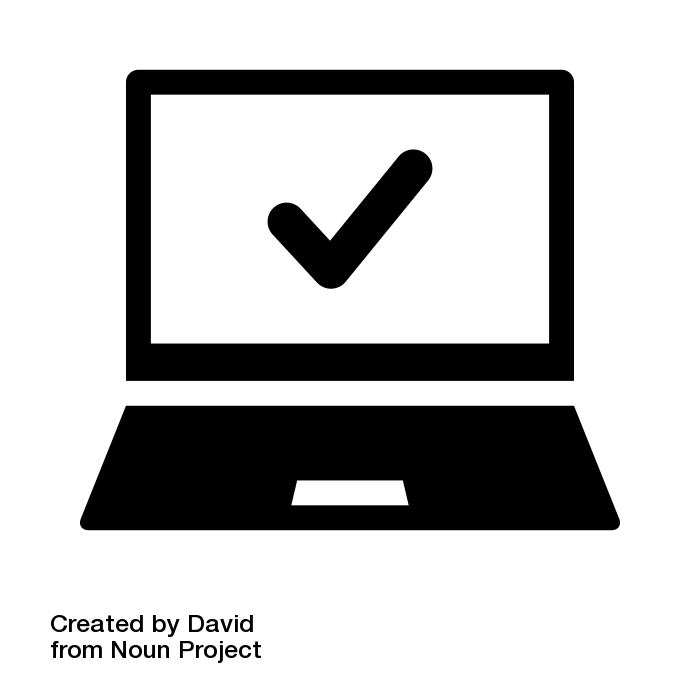 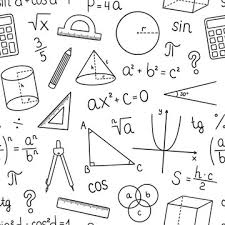 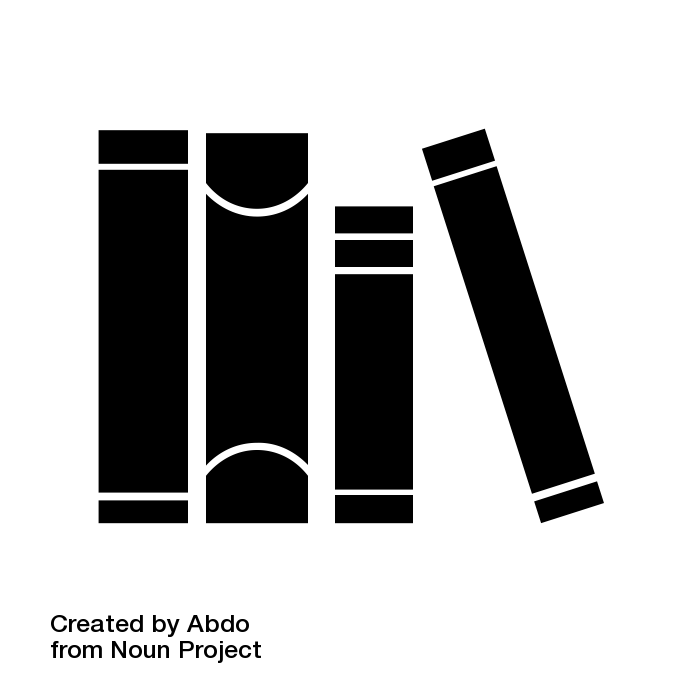 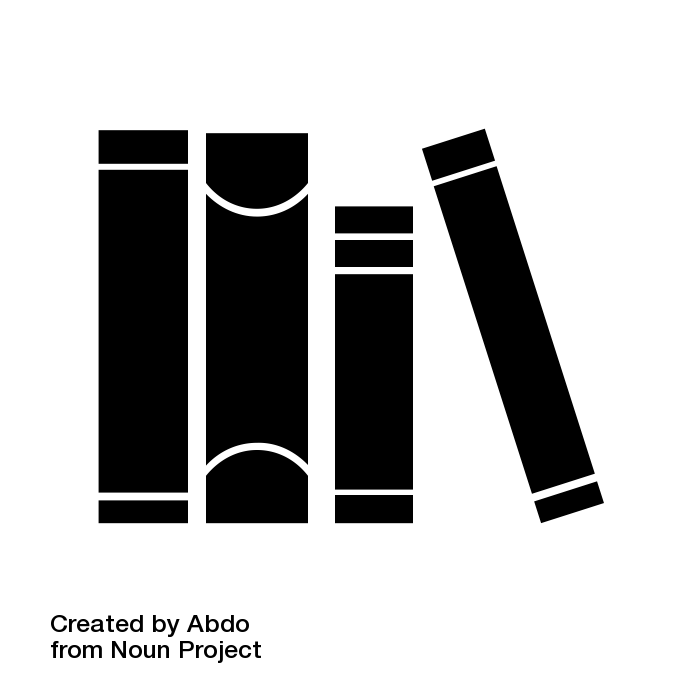 Absences and Makeup Work

If you are absent from class, YOU are responsible for getting and making up any missing work
See me during Warm Up Time - not during class - to get help, ask questions about missing work, or make up tests/quizzes
Retrieve work from your teacher’s absent work bin.
Late Work
If a student does not complete their assignment on time, 20% will be deducted first semester and 30% second semester. Per school policy, if a student is absent, they may have one school day for each day out sick + one additional day.
Example: If the assignment is worth 100 points and turned in late, it will incur a 20% deduction, which means, if there are no mistakes, the highest grade possible is 80 points.
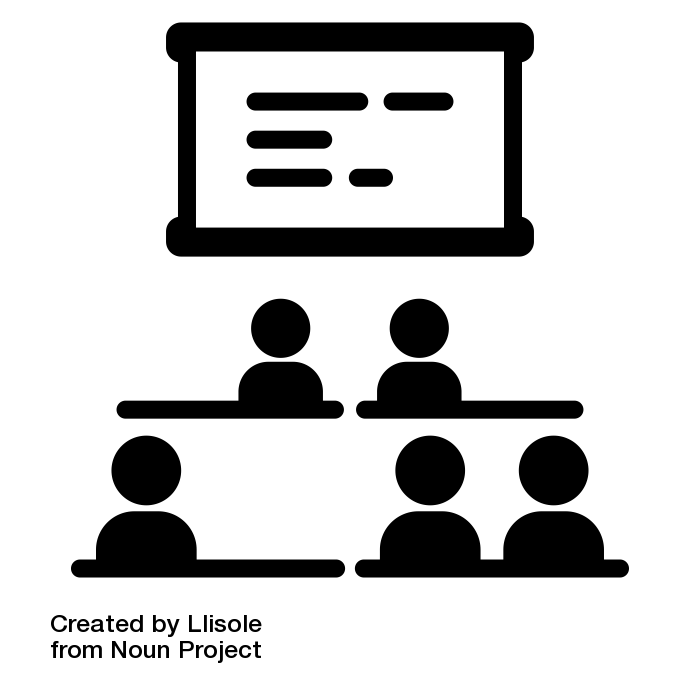 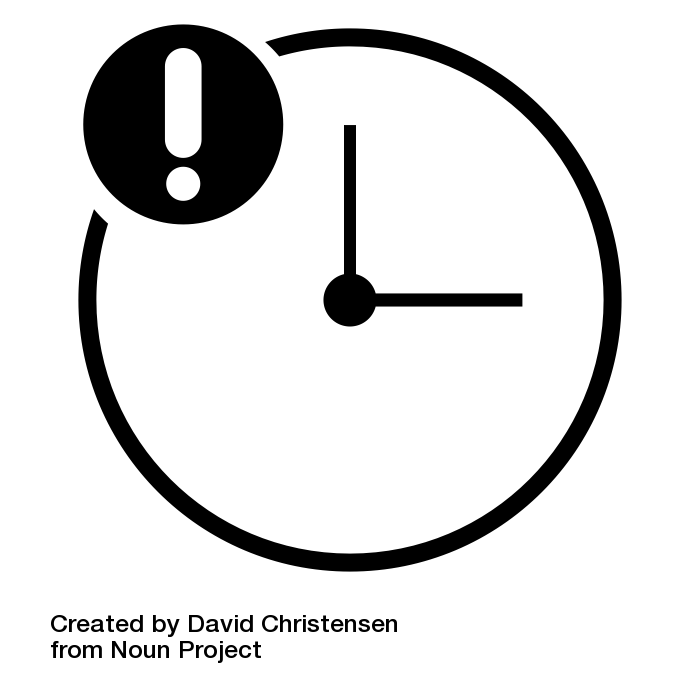 Procedures and Expectations
Be prepared
Turn in assignments on time
Have all materials required by your teacher.
Participate in class daily
Work hard
Ask questions
Be respectful and understanding of classmates and me
Listen when others are speaking
Conduct yourself appropriately
Consequences
If a student chooses not to meet these expectations, the following consequences will be followed:
Verbal Warning and Reteaching of Expected Behavior
Infraction with Parent Contact
Administrative Referral
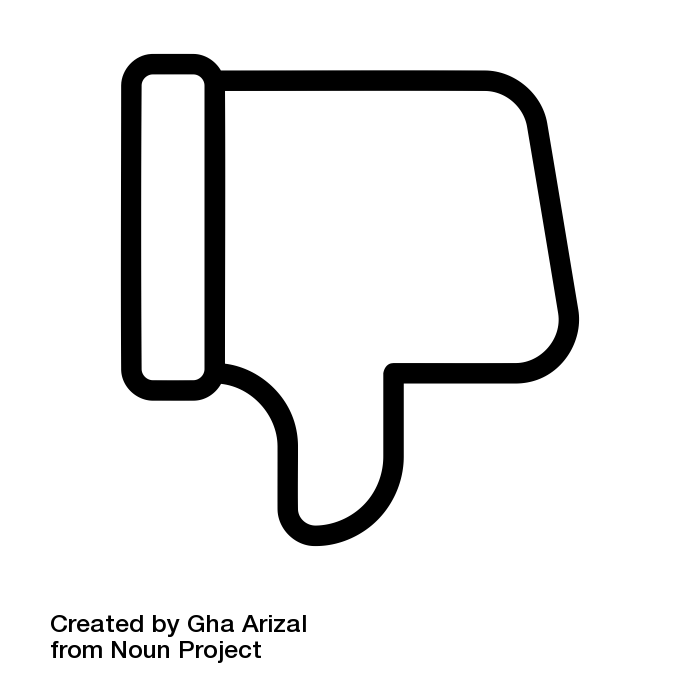 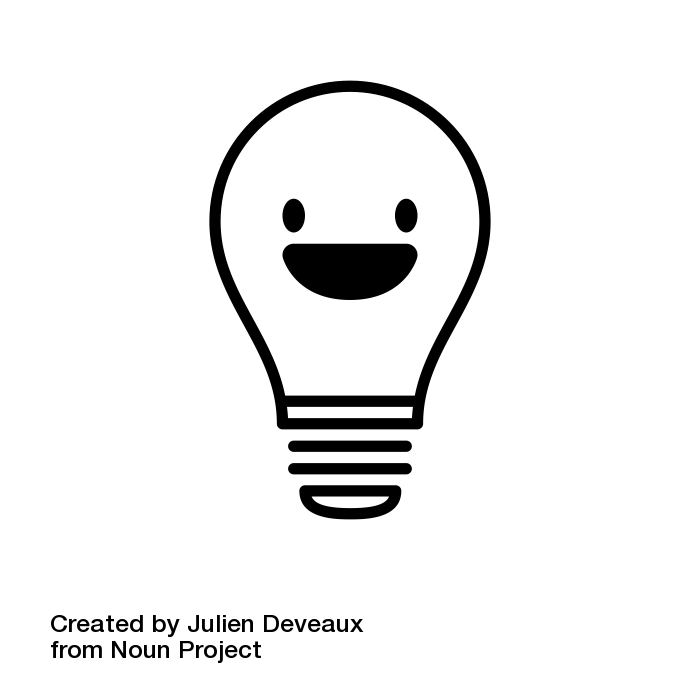 Additional Policies

NO PHONES - Phones are not permitted for use in class, and should be kept in your locker completely shut down (powered off).
No warnings will be given - if the phone is visible, it will be taken
Food/Drinks - You may have water in class, as long as it is in a water bottle with a leak proof lid. 
No food is allowed around the computers during breakfast or snack time.

Textbook Policy: There will be a class set of textbooks. We will be using National Geographic and Big Ideas Learning GA Math by Cengage. Students should not write or highlight in the textbook. The cost to replace the textbook is $88. There will also be a fee for damage done to the textbook.
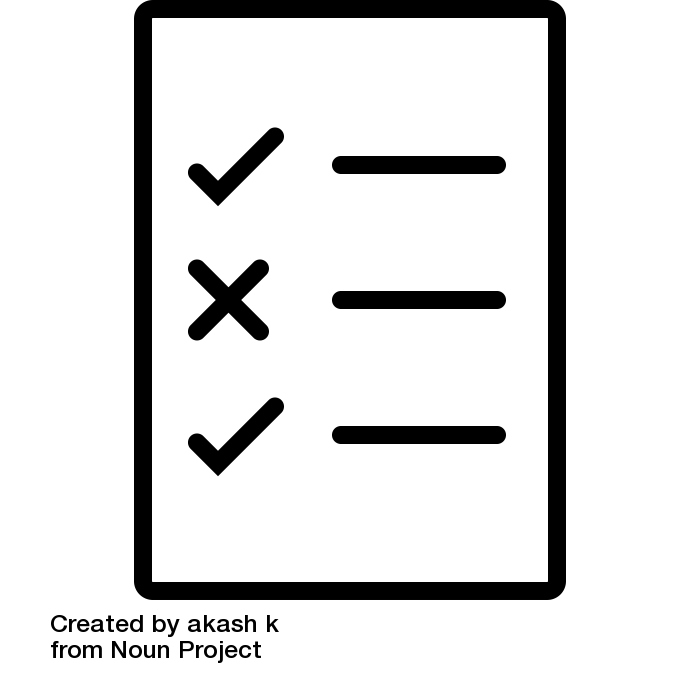 Plagiarism

While using Photo Math and other apps might be helpful, they don’t always show the steps required of you in class. Ask your teacher rather than using these apps.
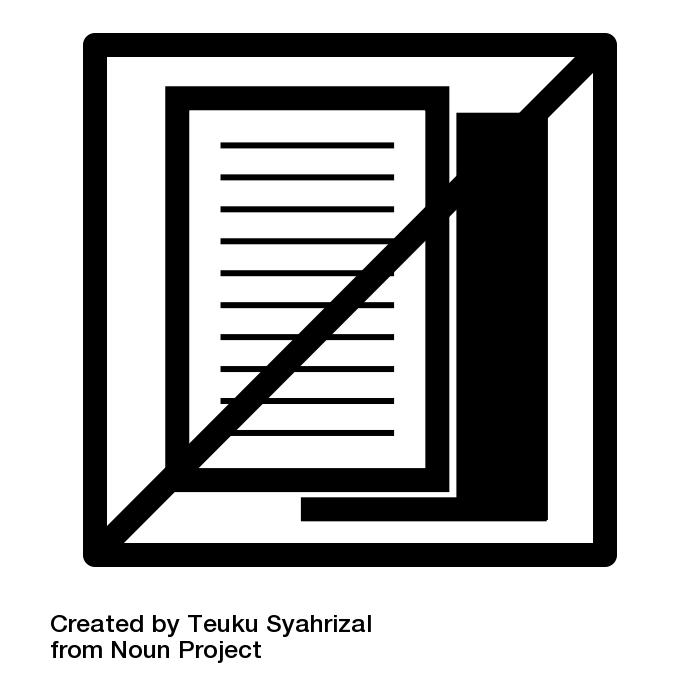 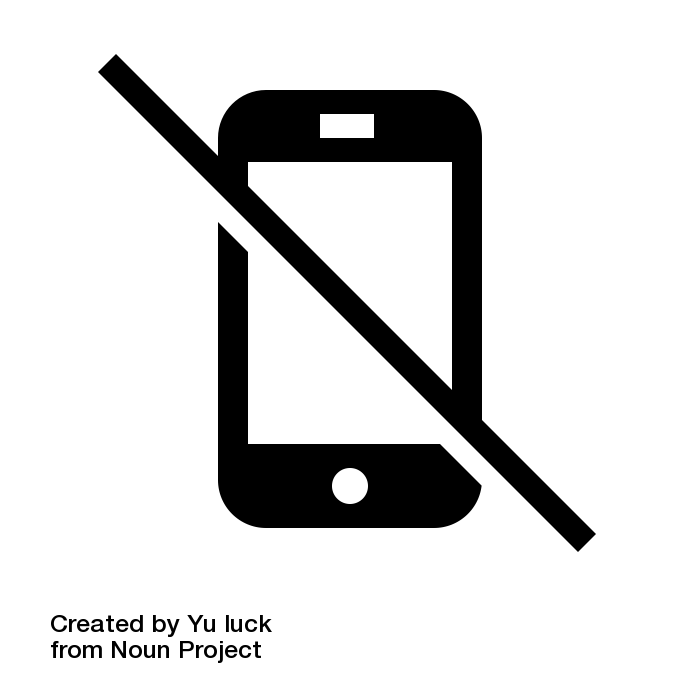 Parent Resources

7th Grade Math Parent Letter
Making Math Count
Parent Resources for GMAS
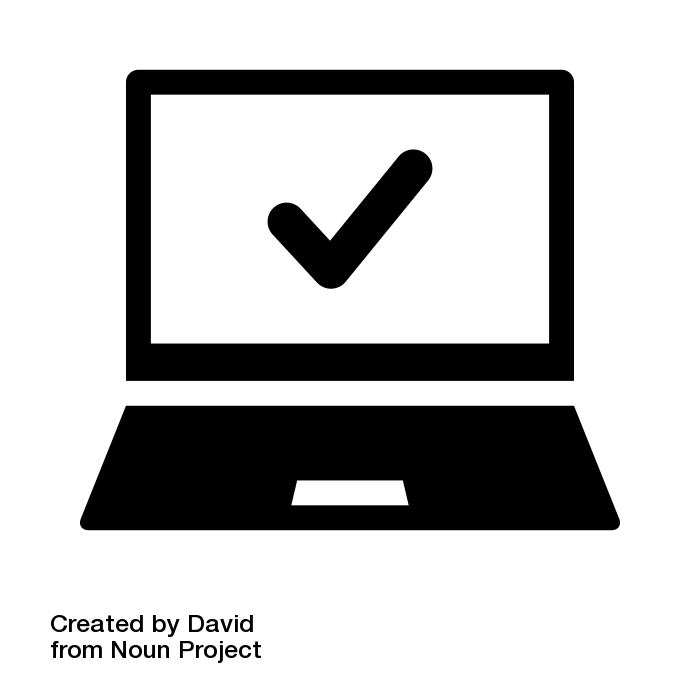 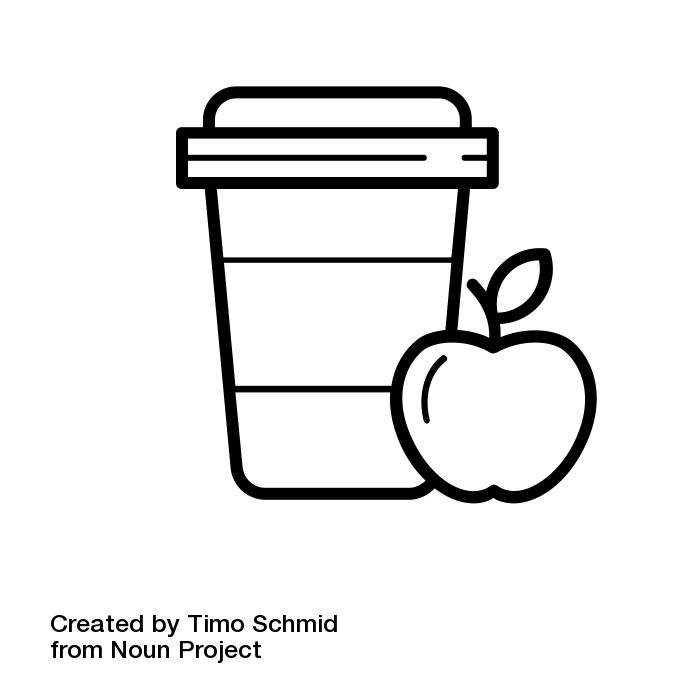 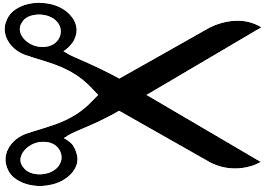 Sign and Return:
Student Signature: ________________________ Date:_____ 
Parent Signature: ________________________ Date:_____
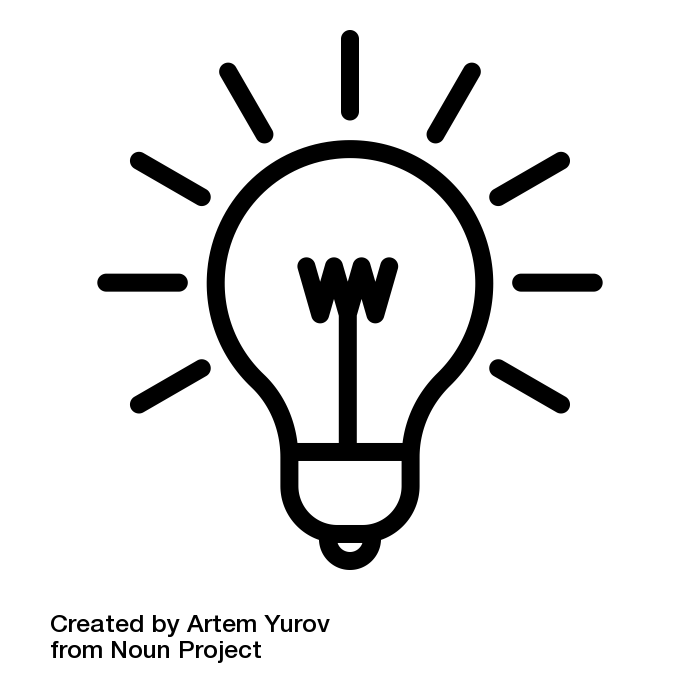 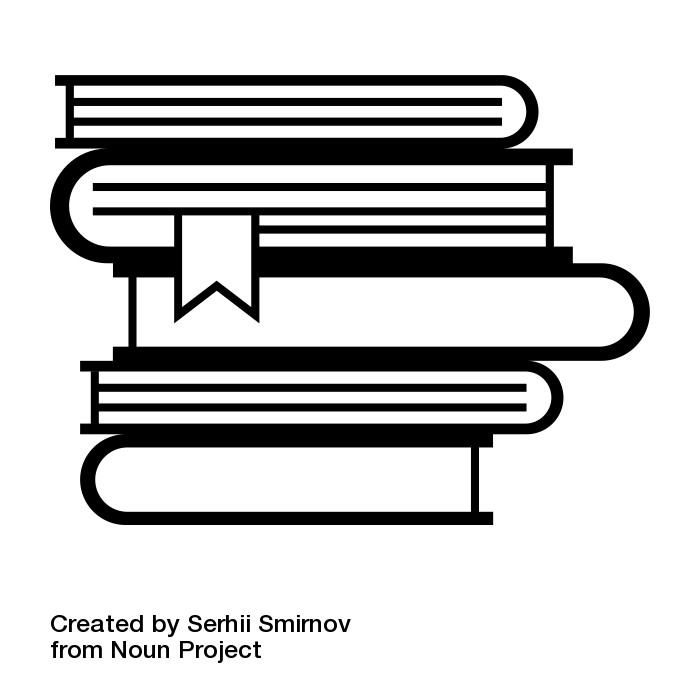